Источно питање,
 велике силе 
и
 балкански народи
Велике силе-државе које могу да утичу на међународне прилике:
Аустрија,
Русија,
Велика Британија,
Француска,
Пруска;
Балкан=
Шумовита планина
Балканско полуострво је названо
 по планини Балкан=Стара планина
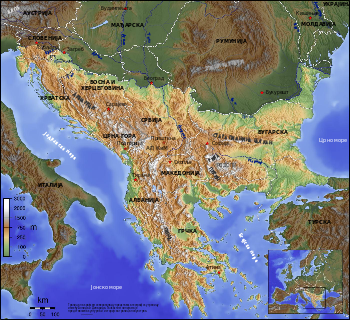 Балканско полуострво (осветљени део)
Источно питање – питање опстанка европске Турске (на Балкану )/19.век
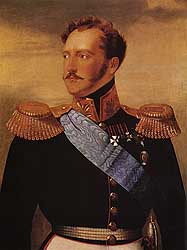 Турска-,,Болесник на Босфору“( руски цар Николај I)
Велике силе заинтересоване за решaвење 
источног питања :
Аустрија –потискивање Турске и  ширење на Балкан
Жандарм Европе (1825-1855)
Русија-заузети Цариград (и вратити православни крст на Свету Софију),мореузе  :Босфор и Дарданеле (слободан пролаз из Црног у Средоземно море)
 .
Велика Британија и Француска- опстанак Турске
Турска- опстанак -,,Османско царство,Османлијама“
Балкански хришћани: 
,,Балкан, балканским народима“
( истерати Турке и основати независне државе)
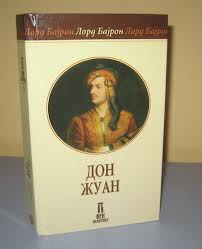 Грчка револуција (1821-1829)
Подстакнути Првим српским устанком Грци су 1814.у 
Одеси основали  Друштбо пријатеља (Хетерија) да
 припреми ослобођење Грка од Турака.
Хетерија је организовала побуну у Влашкој и Молдавији која се пренела у Грчју 1821. Ратовало се 8 година највише на Пелопонезу,
и  поред  храбрости Грка турска војска је побеђивала, али Европа крши принципе Свете Алијансе и помаже Грцима због античке прошлошсти.Рaт је завршен 1829.поразом Турске од Русије миром у Једрену ,а Грчка 1830.постаје прва независна држава на Балкану.
Кримски рат (1853-1856)
Највећи европски рат после Наполеона.
До рата је дошло јер је Русија тражила од Турске посебне привилегије у ,,светим местима” у Палестини али их није добила . Русија захтевала да јој Порта одобри протекторат над православним хришћанима у Царству. Одбацивање овог захтева довело је до рата.
У рат на страни Турске улазе  Енглеска,Француска и Сардинија.Рaт је вођен на Криму где су савезници нанели Русији одлучујући пораз код Севастопоља.
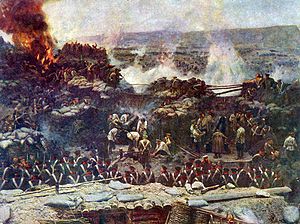 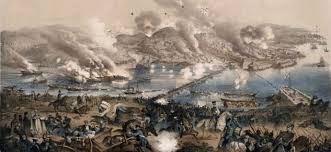 Битка код Севастопоља 1856.
Париски мир 1856: Русији се забрањује да  излази из Црног мора, одузима део Бесарабије и право покровитељства  над Влашком ;молдавијом и Србијом.
Потискивање Русије са Балкана.
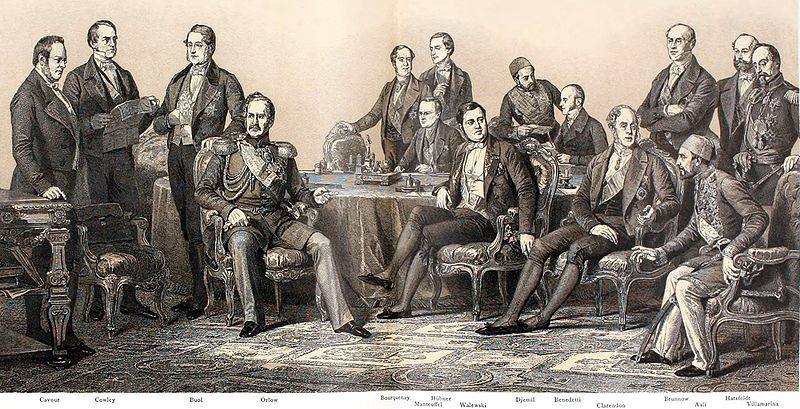 Велика источна криза (1875-1878):
1875. Херцеговачки устанак Срба -Невесињска пушка
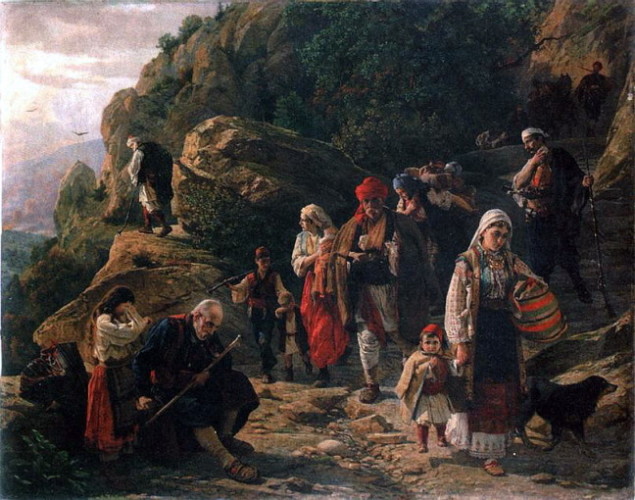 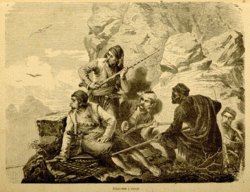 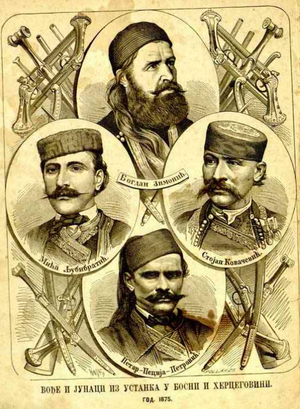 Херцеговачки бегунци
Устанике помагале Србија и Црна Гора али је Русија БиХ препустила Аустрији за мореузе.
Србија ,Ц. Гора и Русија у рату са Турском (1876-1878)
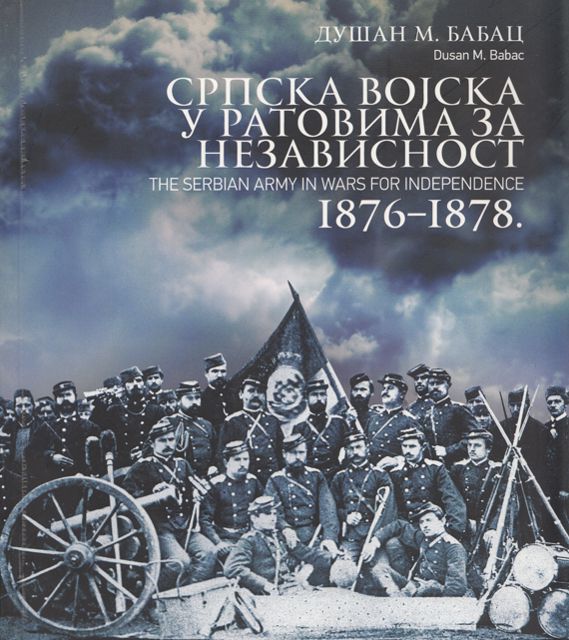 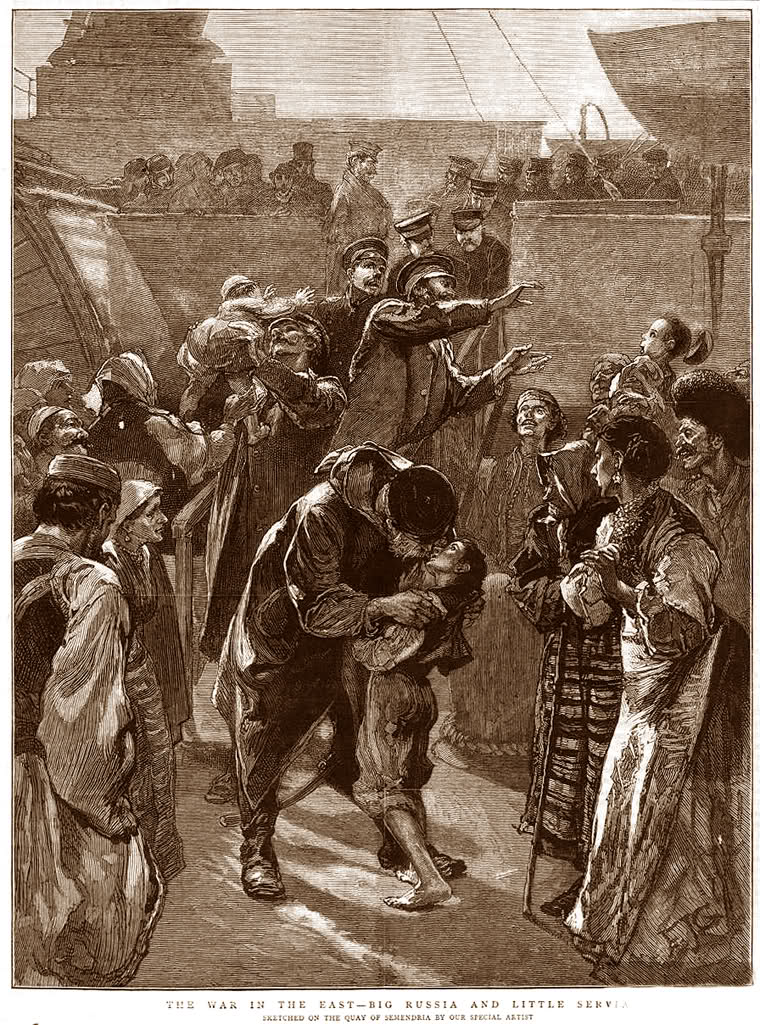 Стижу руски добровољци
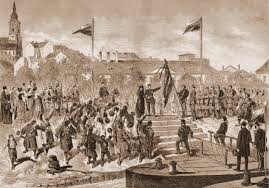 Полазак кнеза Милана Обреновића у рат, 1856.
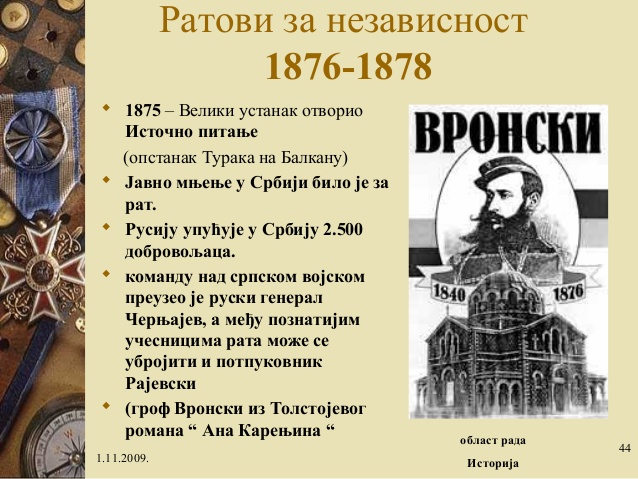 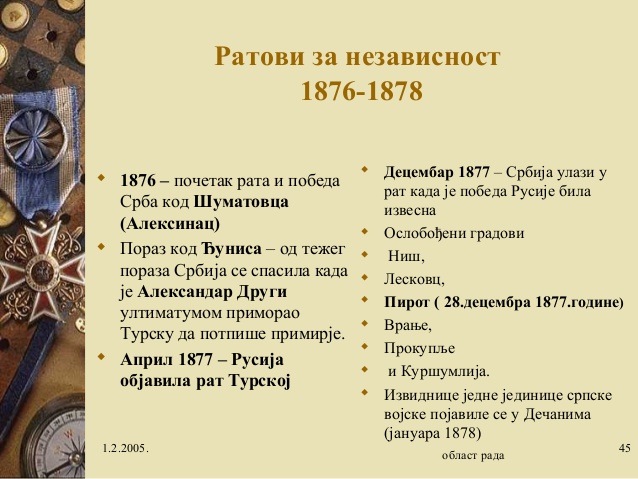 Санстефански мир 1878.крај рата: Србија, Црна Гора и Румунија добијају независност, Русија штити аутономију Велике Бугарске
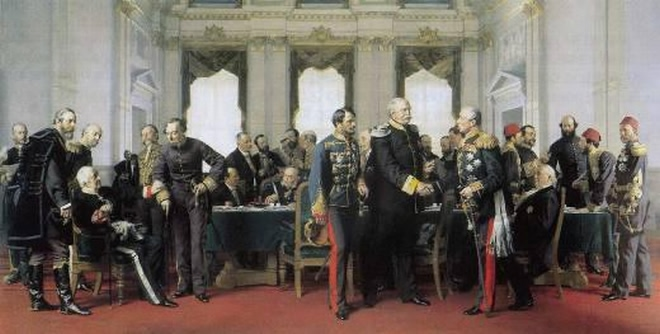 Берлински конгрес 1878.-Разрешење кризе и источног питања, одлукама:
Србија, Црна Гора и Румунија добијају независност, смањена Бугарска аутономију
Поништена Велика Бугарсака, А-У добија право да окупира БиХ
Територијално проширење Србије за 4 округа а Црне Горе за 5 градова
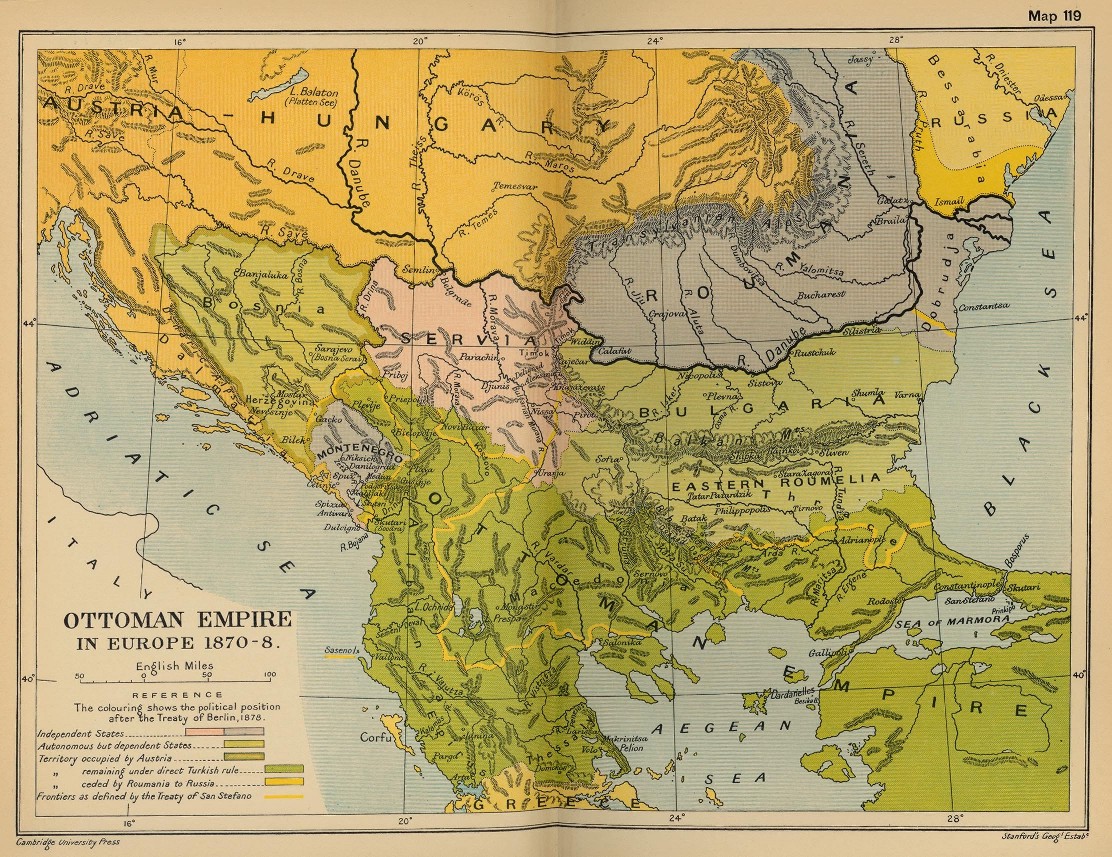 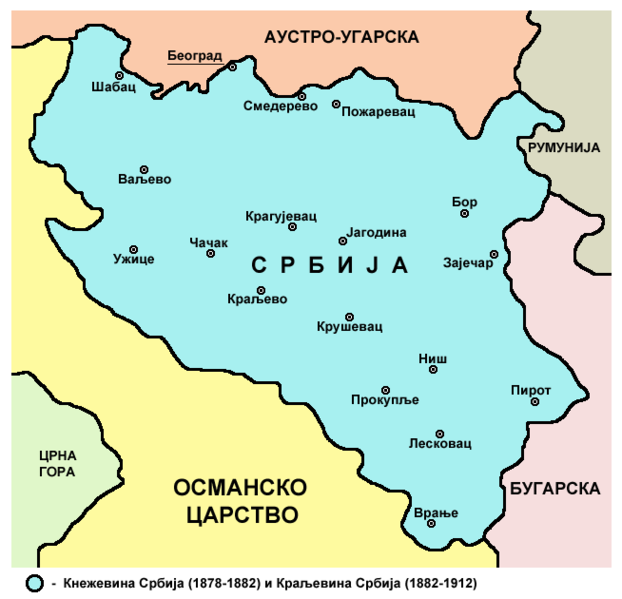 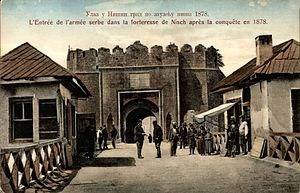 Ниш
ОШ 
Дудовица
Аутор:
Душица 
Максимовић